大災害とこどもたち：支援と復興、東日本大震災から４年、阪神淡路大震災から２０年、第118回日本小児科学会　@大阪
阪神淡路大震災から２０年
阪神北広域こども急病センター理事長
神戸大学名誉教授　
中　村　　肇
阪神淡路大震災から２０年
阪神淡路大震災で私が感じたこと
小児科医としてみた医療現場と子どもたち
安全神話の崩壊
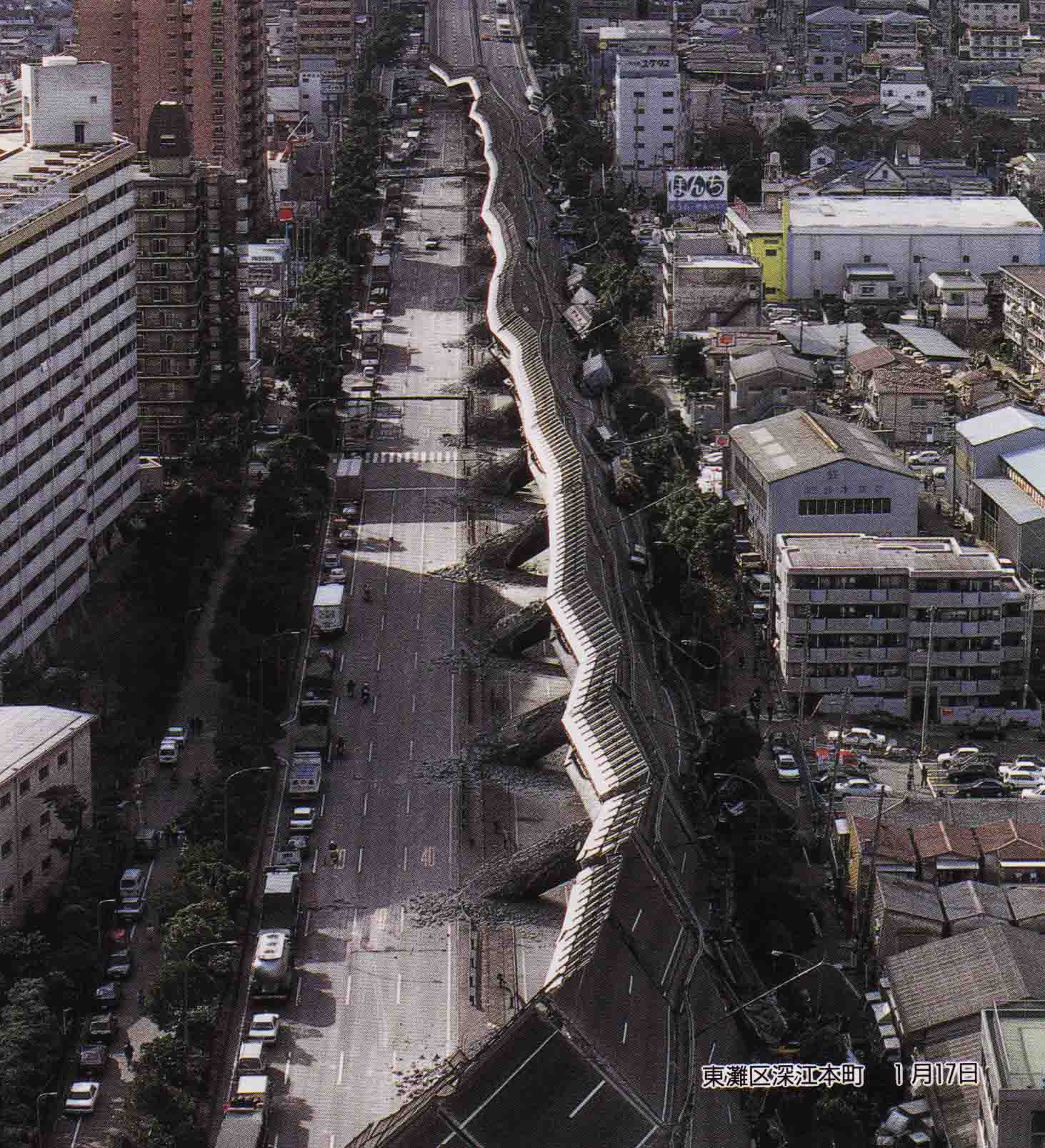 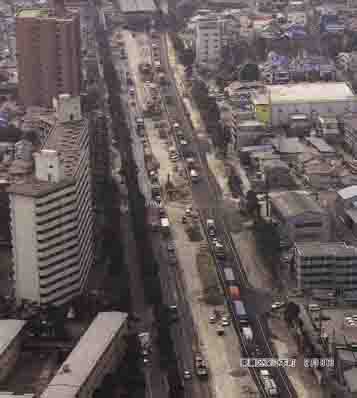 1995年1月17日
2月8日
倒壊した我が家と近隣の火災
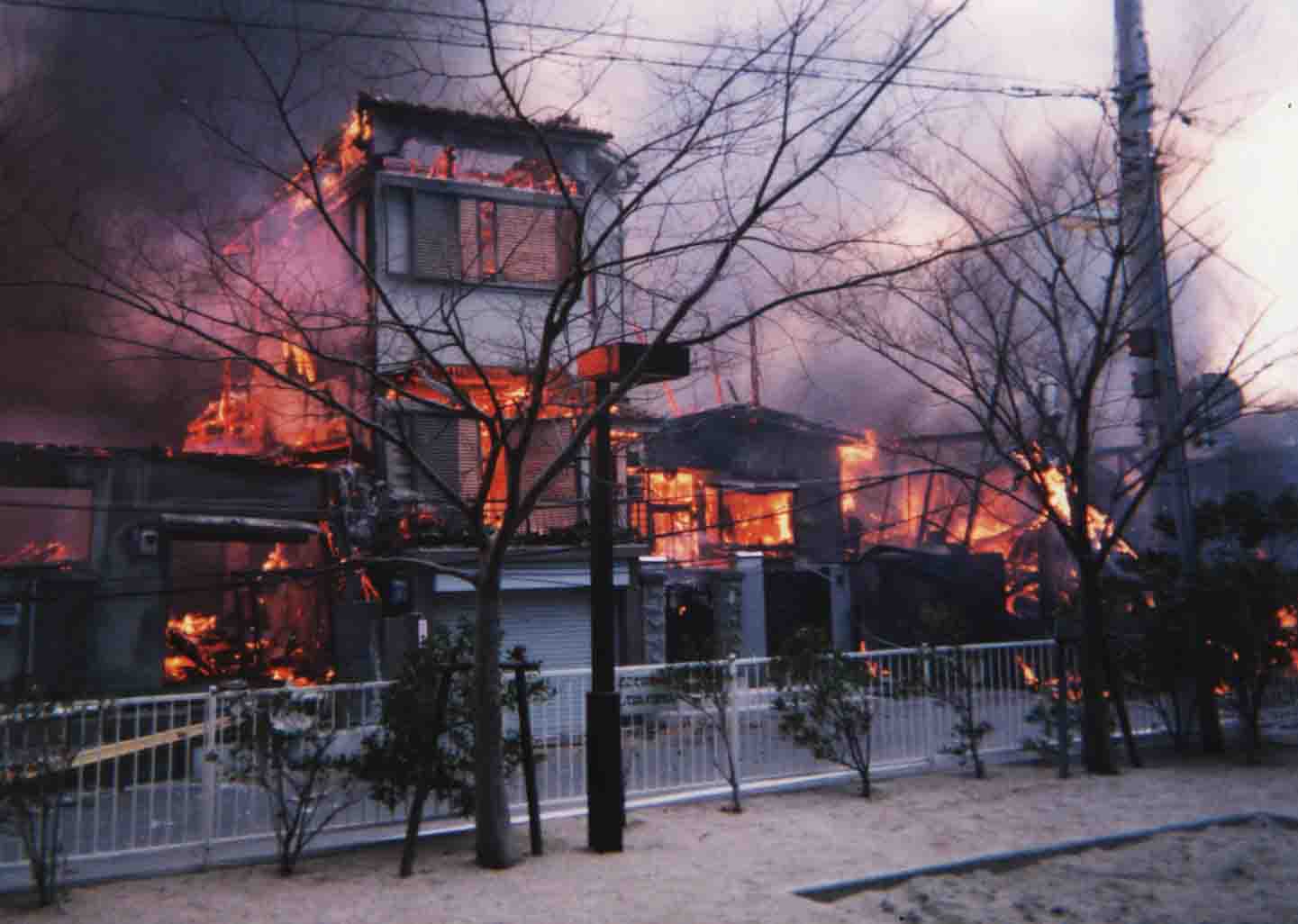 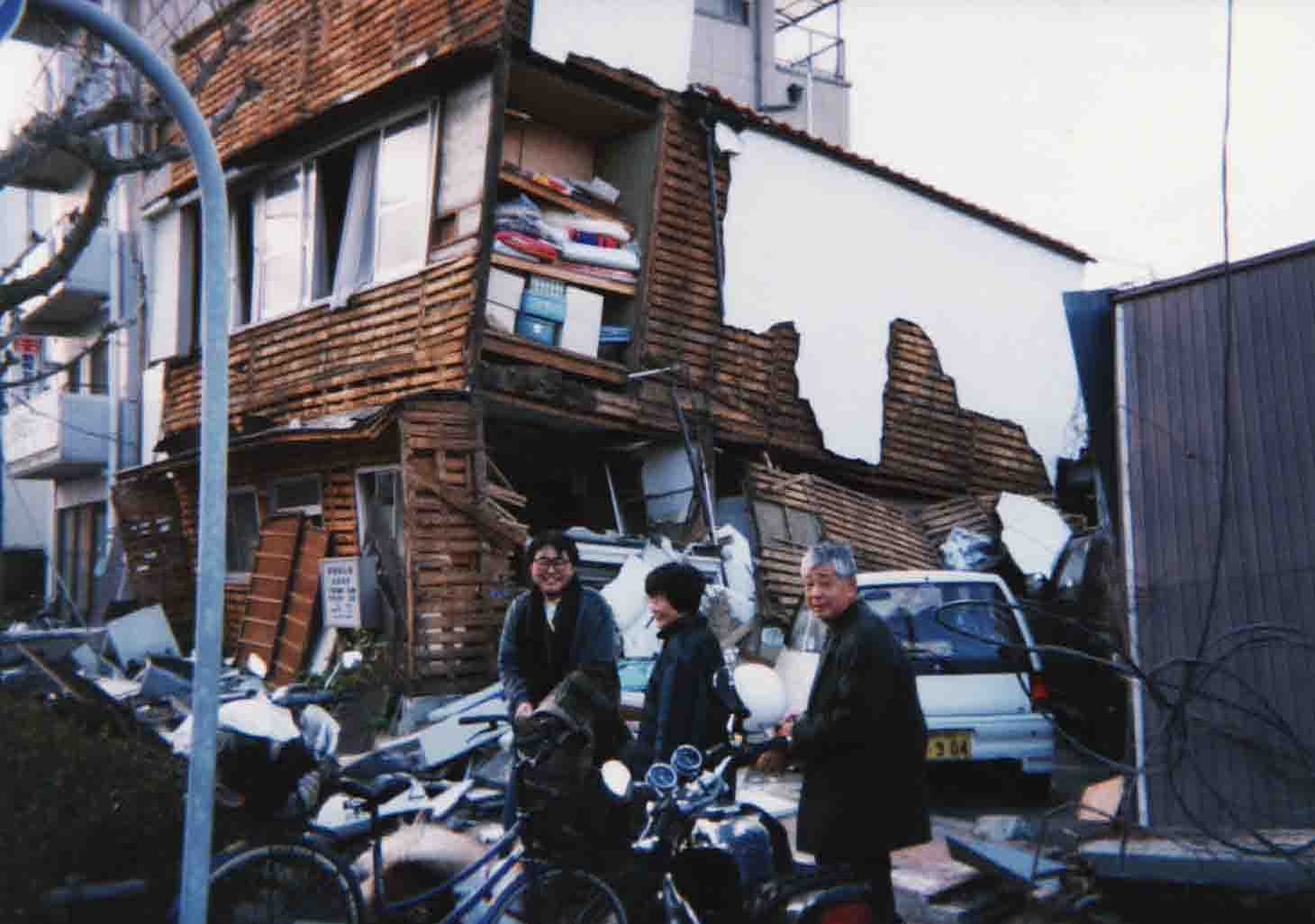 大学病院に迫る大火災　1995年1月17日夜
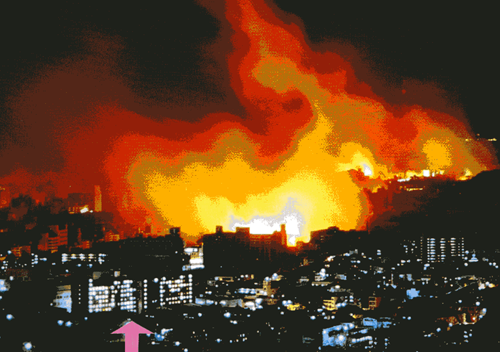 神も、仏も。。。。。
阪神大震災で流行った言葉
ボランティア元年、NPO
がんばろう 神戸！　We Love Kobe!
こころのケア　　PTSD と Positive思考 
家族の絆
私自身が感じたこと
ルミナリエの点灯で、一段落。
最も役立ったものは、　靴。
私自身が感じたこと
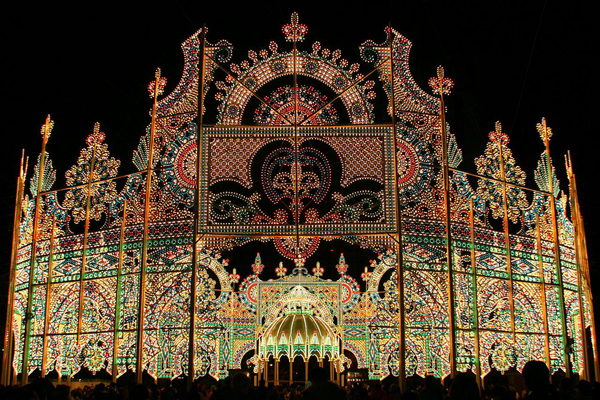 ルミナリエの点灯で、一段落。
最も役立ったものは、　靴。
小児科医としてみた医療現場と子どもたち
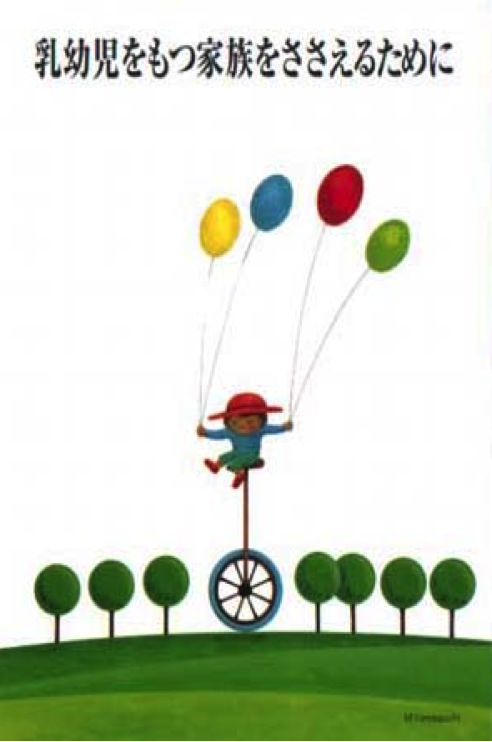 非被災地域への患者搬送
医療機関どうしの助け合い
普段からのネットワークが不可欠
通じない電話　　脚での情報収集　　
慢性疾患をもつ児、障害児への支援　
どこででも診てもらえない子どもたち
学校は、子どもたちの最高の生活の場
学校再開で、目の輝きが増す
不登校児が通学するように
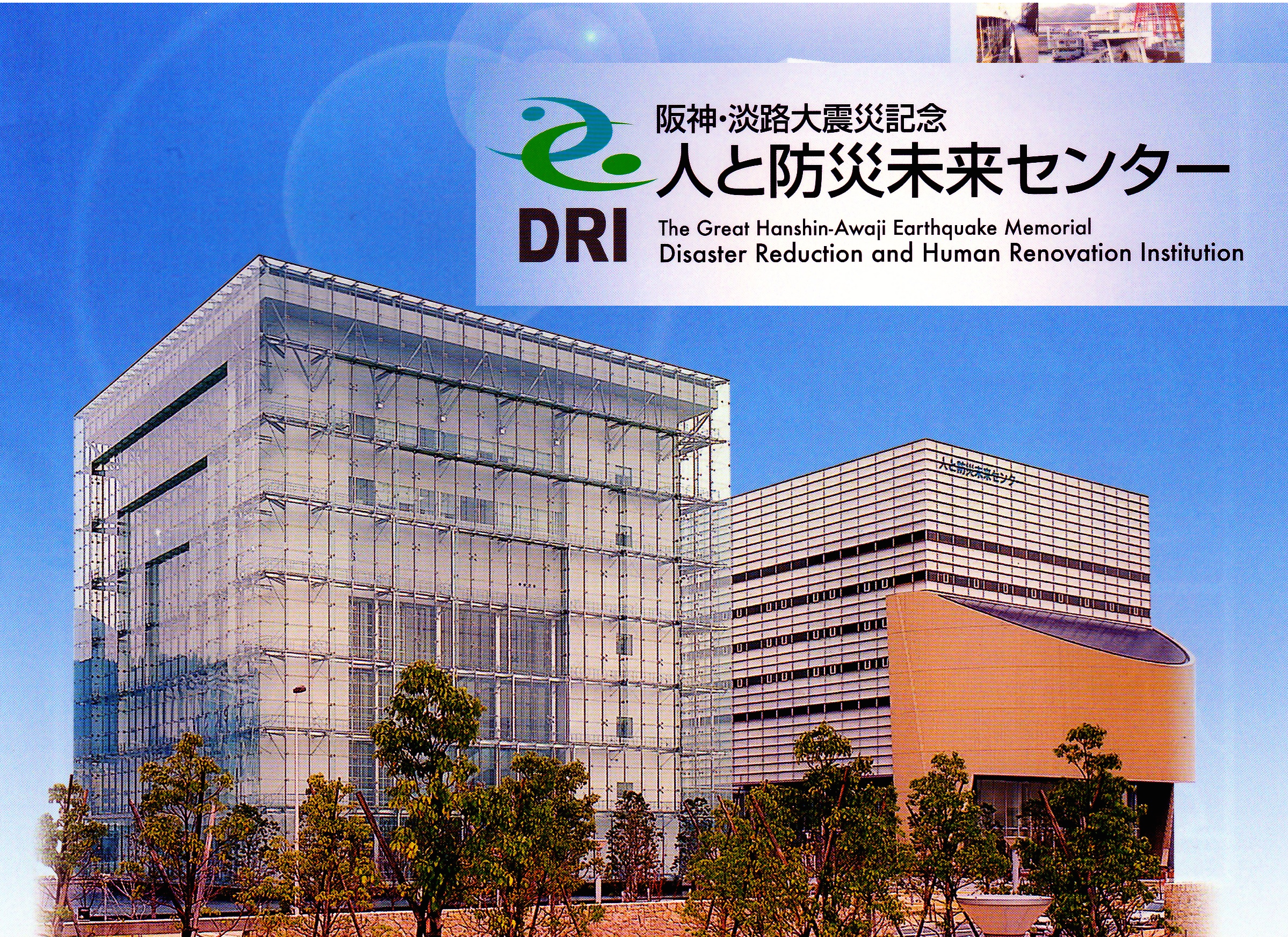 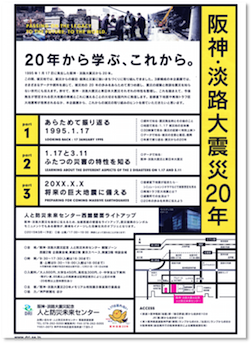 平成１４年４月設立
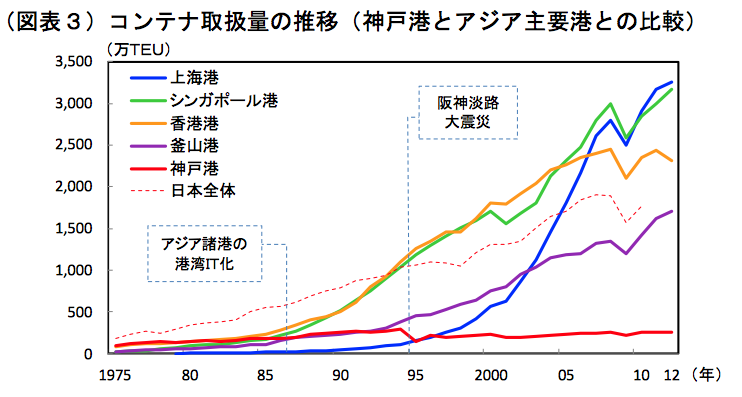 阪神淡路大震災
世界３位から５２位へ
日本銀行神戸支店資料から
最後に
阪神淡路大震災から２０年経過すると
町も、住人も、新しく生まれ変わります
忘れてならないのは
「いのちの大切さ」と
「ともに生きることの素晴らしさ」
私自身が感じたこと
家族の絆の大切さ	仲良くなる夫婦、別れる夫婦
地域の結びつき	助け合いと共感。ボランティアは効果的な活動を。
				地域コミュニティーの要は小学校、陣頭に立った教員たち
子ども連れの若夫婦はすぐに圏外へ。　　　
	災害弱者は、動けない老人、障害者
燃える神戸の町、空襲による炎上と同じ。　
	当時はボスニア戦争中。
	戦争は憎いが、自然災害は恨めない。
	震災は1回だけ、戦争は年余にわたる。
ルミナリエの点灯で、一段落。
最も役立ったものは、　靴。